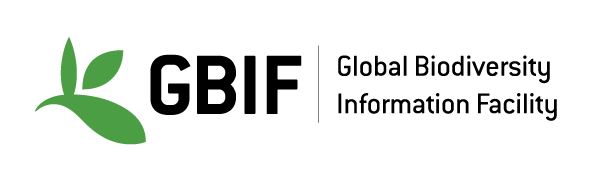 Overview
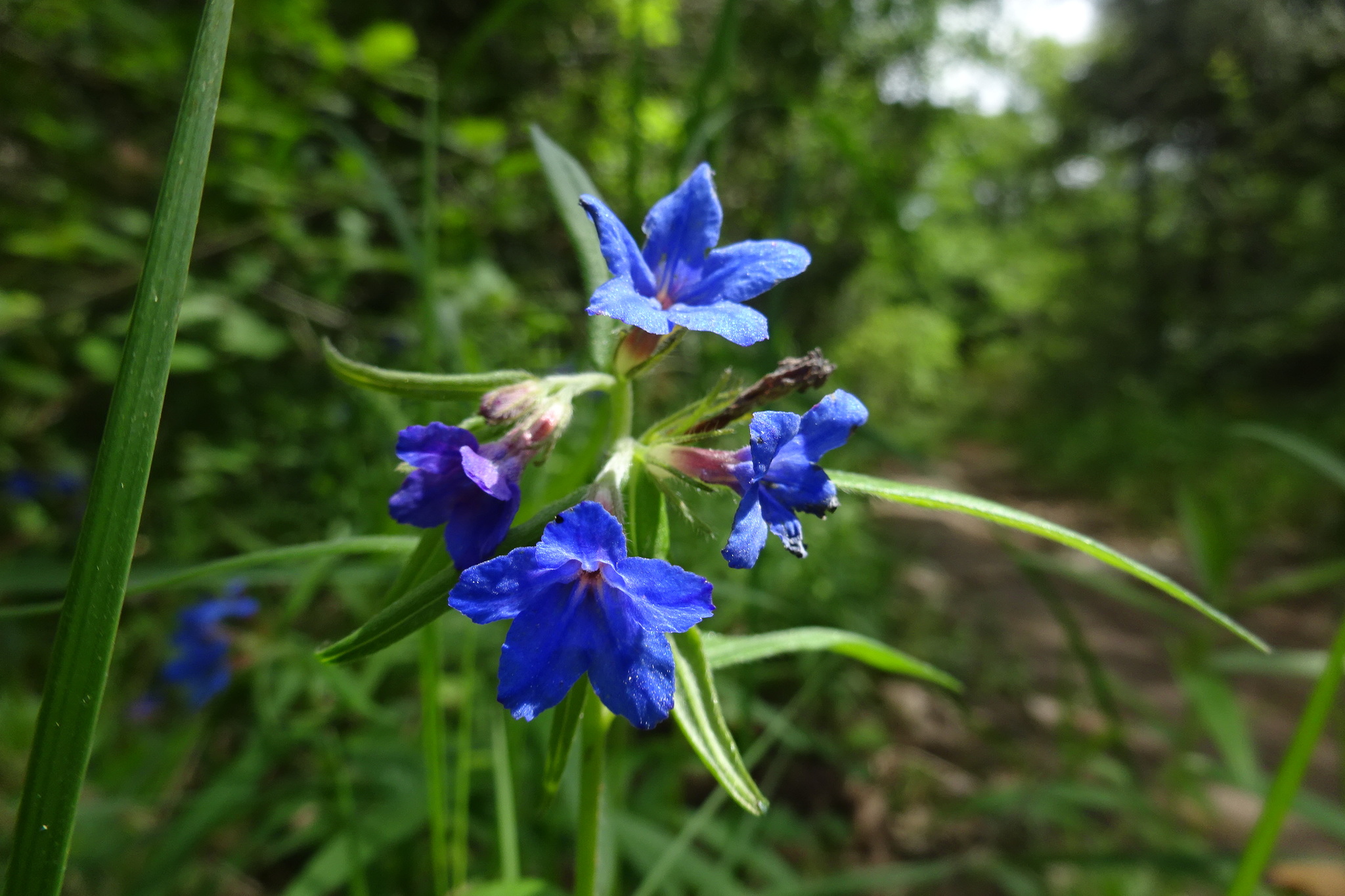 Purple gromwell (Lithospermum purpurocaeruleum), Romaguets, Catalonia, Spain, 15 May 2018. Photo ressotaelspeus BY-NC 3.0 via Natusfera Citizen Science Observation Dataset https://www.gbif.org/occurrence/1845054322
November 2018
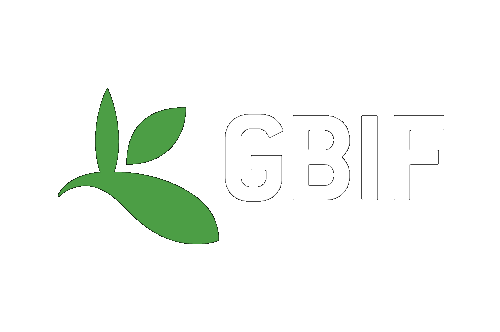 BY THE NUMBERS  1  November  2018
Species occurrence records
Datasets
1,031,907,051
41,499
Country Participants
Organizational Participants
Publishers
1,297
38
59
Average records downloaded per month (2018)
Avg monthly user sessions (2018)
89.3 billion
155,009
[Speaker Notes: Useful to see GBIF in its different modalities:
A window on biodiversity
An informatics infrastructure focuseD on tools and standards in service to science and society
A global network on bioinformatics]
Current network
participation
https://www.gbif.org/the-gbif-network
GBIF.org Web traffic 2018 to date
data access and use
Data published through GBIF.org
data availability
www.gbif.org/analytics/global
Occurrence records published during 2018, by countryas  of  31 Oct 2018
data availability
http://www.gbif.org/country
Total number of occurrence records published by countryas  of  31 Oct 2018
data availability
http://www.gbif.org/country
Data download requests by country, 2018
data access and use
Peer-reviewed publications using GBIF-mediated datathrough  31  August  2018
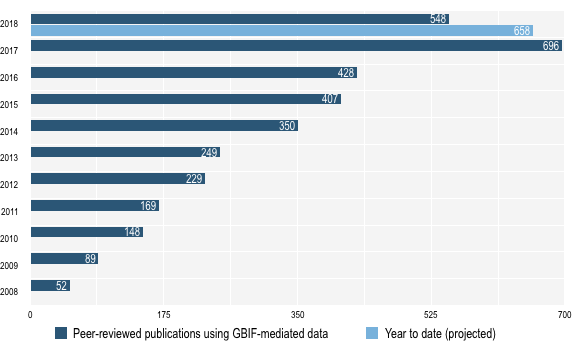 data access and use
Peer-reviewed uses, by country and region2018 to date
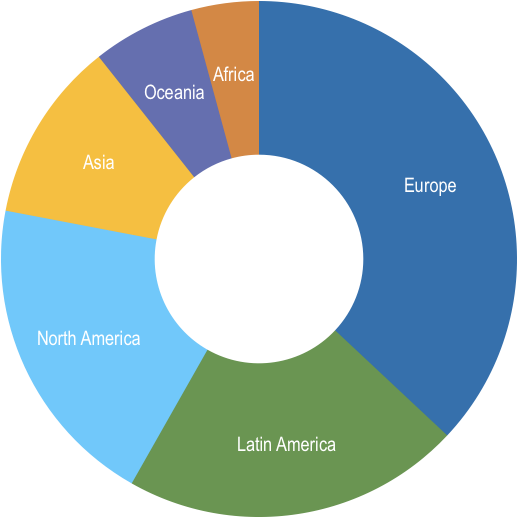 data access and use
Featured researchSeptember 20181 / 2
data access and use
Invasive alien species
Impact of climate change
Species conservation and protected areas
Biodiversity and human health
Food, farming and biofuels
Ecosystem services
Advancing biodiversity science
Data management
Data papers
https://www.gbif.org/resource/search?contentType=literature
Featured researchSeptember 20182 / 2
data access and use
Invasive alien species
Impact of climate change
Species conservation and protected areas
Biodiversity and human health
Food, farming and biofuels
Ecosystem services
Advancing biodiversity science
Data management
Data papers
https://www.gbif.org/resource/search?contentType=literature
Featured researchOctober 20181 / 2
data access and use
Invasive alien species
Impact of climate change
Species conservation and protected areas
Biodiversity and human health
Food, farming and biofuels
Ecosystem services
Advancing biodiversity science
Data management
Data papers
https://www.gbif.org/resource/search?contentType=literature
Featured researchOctober 20182 / 2
data access and use
Invasive alien species
Impact of climate change
Species conservation and protected areas
Biodiversity and human health
Food, farming and biofuels
Ecosystem services
Advancing biodiversity science
Data management
Data papers